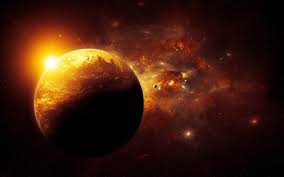 GOD SPEAKS THROUGH HIS CREATION
Text: Psalm 19:1-4
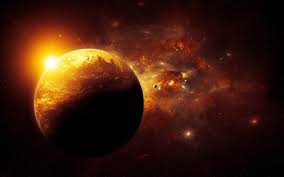 “The heavens declare the glory of God; the skies proclaim the work of his hands.
2. Day after day they pour forth speech; night after night they reveal knowledge.
3. They have no speech, they use no words; no sound is heard from them.
4. Yet their voice goes out into all the earth, their words to the ends of the world.”
		Psalm 19:1-4
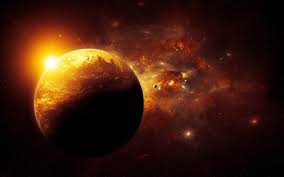 “In the past God spoke to our ancestors through the prophets at many times and in various ways, 
2. but in these last days he has spoken to us by his Son, whom he appointed heir of all things, and through whom also he made the universe.”
				Hebrews 1:1,2
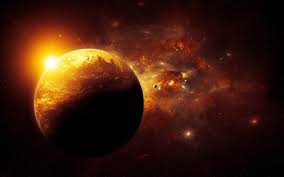 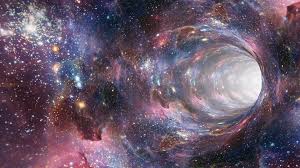 I. GOD’S SPEECH IS UNINTERRUPTED
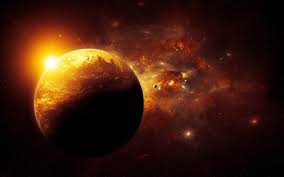 I. GOD’S SPEECH IS UNINTERRUPTED
“Yet their voice goes out into all the earth, their words to the ends of the world.”
		   Psalm 19:4
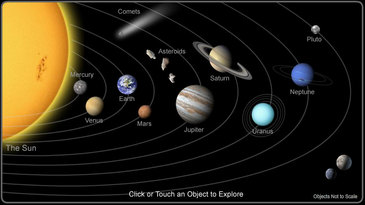 I. GOD’S SPEECH IS UNINTERRUPTED
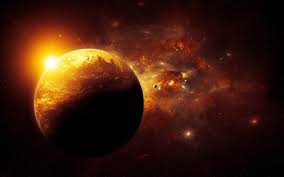 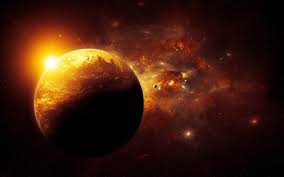 I. GOD’S SPEECH IS UNINTERRUPTED
Never has God’s creation ever been interrupted. He speaks forth through it by simply declaring its reality.
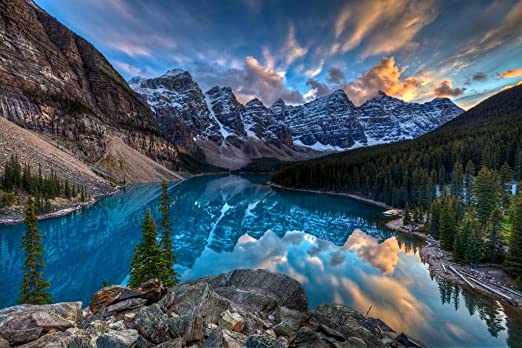 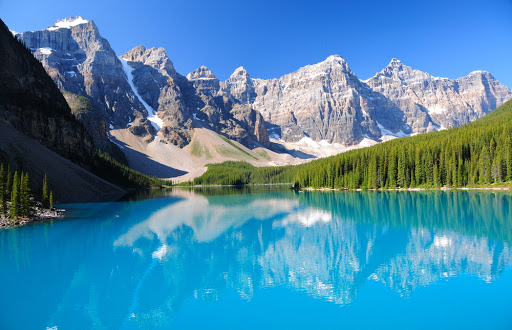 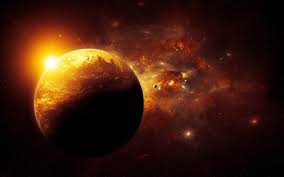 II. GOD’S SPEECH IS OVERWHELMING
“How Big is God’s Creation?”

1. Light Years 
2. Represented Distance 
3. Earth, Sun, Stars
II. GOD’S SPEECH IS OVERWHELMING
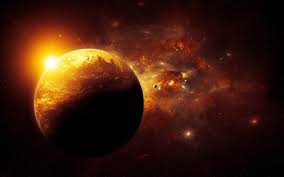 “How Small is God’s Creation?”

1. Protons
2. Energy released
II. GOD’S SPEECH IS OVERWHELMING
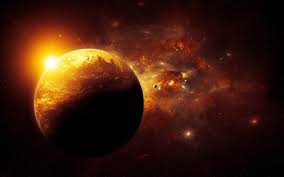 II. GOD’S SPEECH IS OVERWHELMING
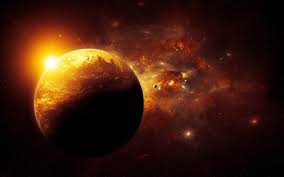 “For by it all things were created; things in heaven and on earth, visible and invisible, whether thrones or powers or rulers or authorities; all things were created by him and for him.
17. He is before all things, and in him all things hold together.”
			      Colossians 1:16,17
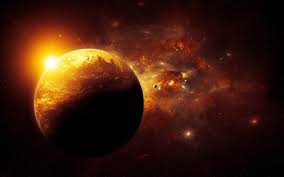 “For by it all things were created; things in heaven and on earth, visible and invisible, whether thrones or powers or rulers or authorities; all things were created by him and for him.
17. He is before all things, and in him all things hold together.”	  	Colossians 1:16,17
III. GOD’S SPEECH IS ALL-EMBRACING